Опыт применения диджитайзеров в государственном первичном эталоне ГЭТ 6-2016 при измерении активности радионуклидов
www.vniim.ru
Докладчик: Жуков Григорий Васильевич
Должность: и.о. руководителя отдела измерений ионизирующих излучений
Телефон: 	+7 911-217-1649
E-mail: 	zgv@vniim.ru
1
Введение
В период 2012-2016 годов в ФГУП «ВНИИМ им. Д.И. Менделеева» было выполнено совершенствование и утверждение в новом составе государственного первичного эталона единиц активности радионуклидов, удельной активности радионуклидов, потока и плотности потока альфа-, бета-частиц и фотонов радионуклидных источников ГЭТ 6-2016.
УЭА-5
Калориметр
УЭА-6
TDCR
УЭА-7
4πγ-счет
УЭА-4
Ионизационная
камера
УЭАПП-2
2πα-счет
УЭАП-1
2π(4π)β-счет
УЭА-3
Метод 
совпадений
Утверждение нового 
эталона
2012 г.
2013 г.
2014 г.
2015 г.
2016 г.
Этапы совершенствования ГЭТ 6-2016
2
Новые установки ГЭТ 6-2016
В состав эталона введены новые установки, реализующие абсолютные методы измерений активности и удельной активности радионуклидов:
- УЭА-6, реализующая метод отношений тройных и двойных совпадений в жидком сцинтилляторе (TDCR);
- УЭА-7, реализующая метод 4πγ-счёта.
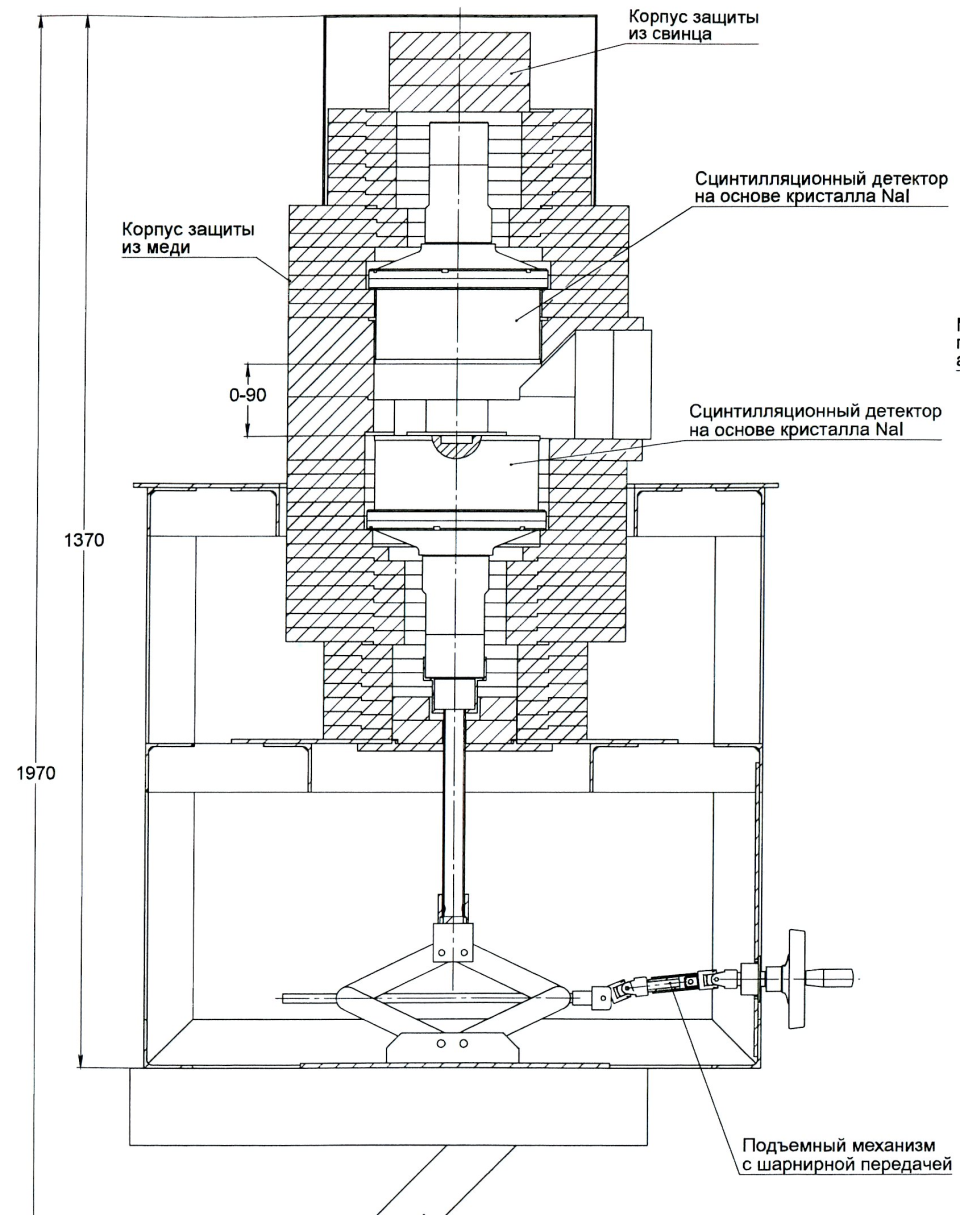 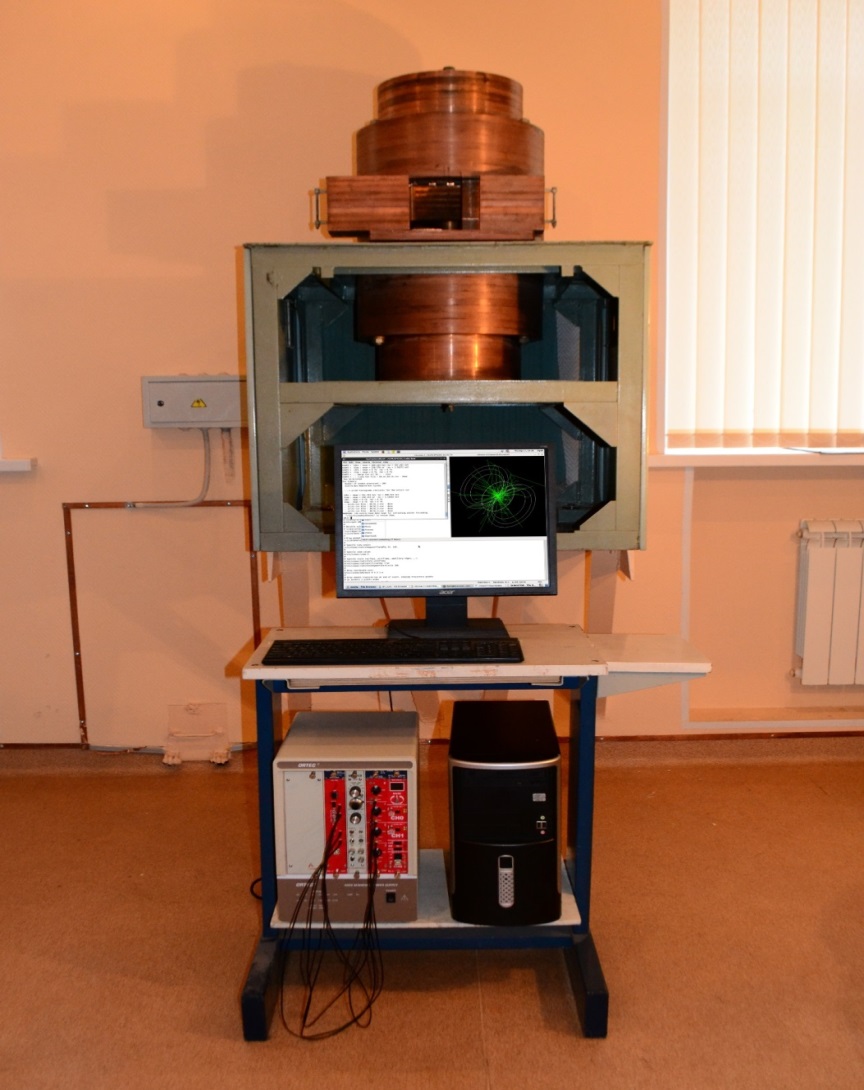 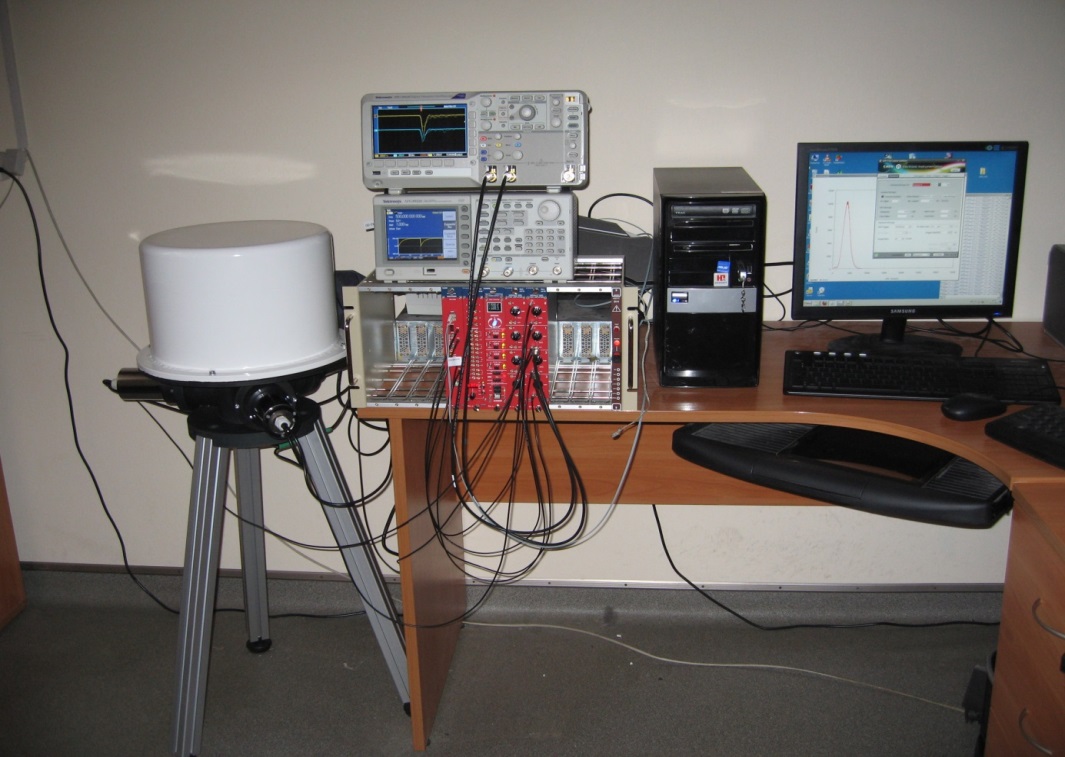 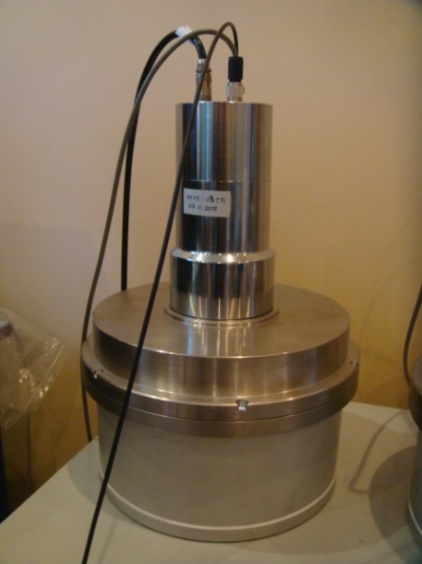 УЭА-6
УЭА-7
3
Описание диджитайзера
В состав новых установок и модернизированной установки УЭА-3, реализующей метод совпадений, входит устройство оцифровки сигнала – диджитайзер (digitizer) N6720B производства CAEN (Италия). Тактовая частота устройства 250 МГц, что позволяет записывать данные с дискретностью 4 нс.
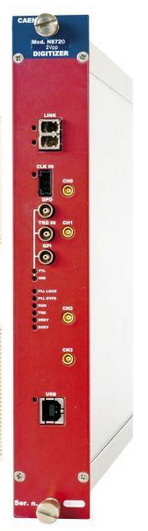 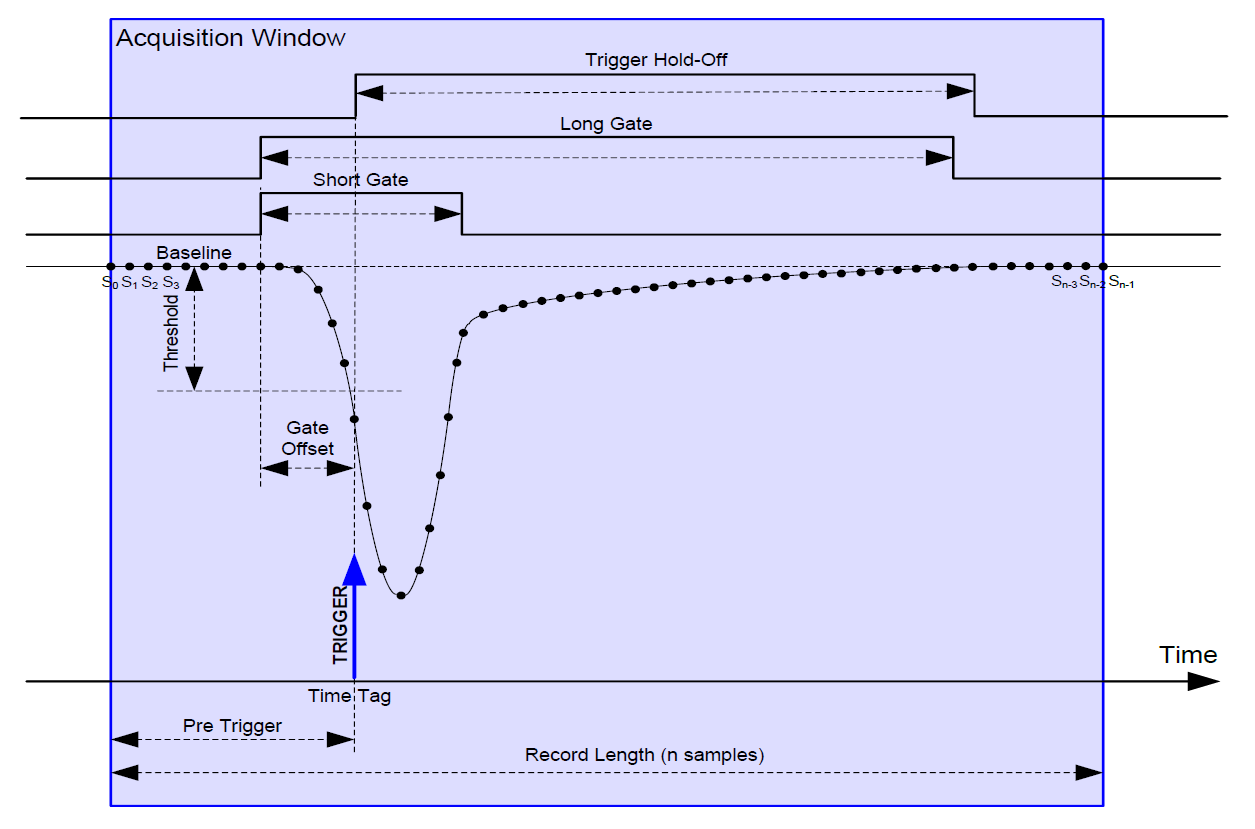 При срабатывании триггера (Trigger) событие записывается. Запись включает в себя: 
метка времени, 
интеграл сигнала по «длинному окну» (Long Gate), 
интеграл сигнала по «короткому окну» (Short Gate).
Диаграмма, иллюстрирующая настройки программного обеспечения диджитайзера
Digitizer N6720B
4
Типы мёртвого времени
5
Типы мёртвого времени
6
Типы мёртвого времени
где θ – вероятность попадания события в продлеваемое или непродлеваемое мёртвое время. 
θ = 0 – непродлеваемое мёртвое время, θ = 1 – продлеваемое мёртвое время.
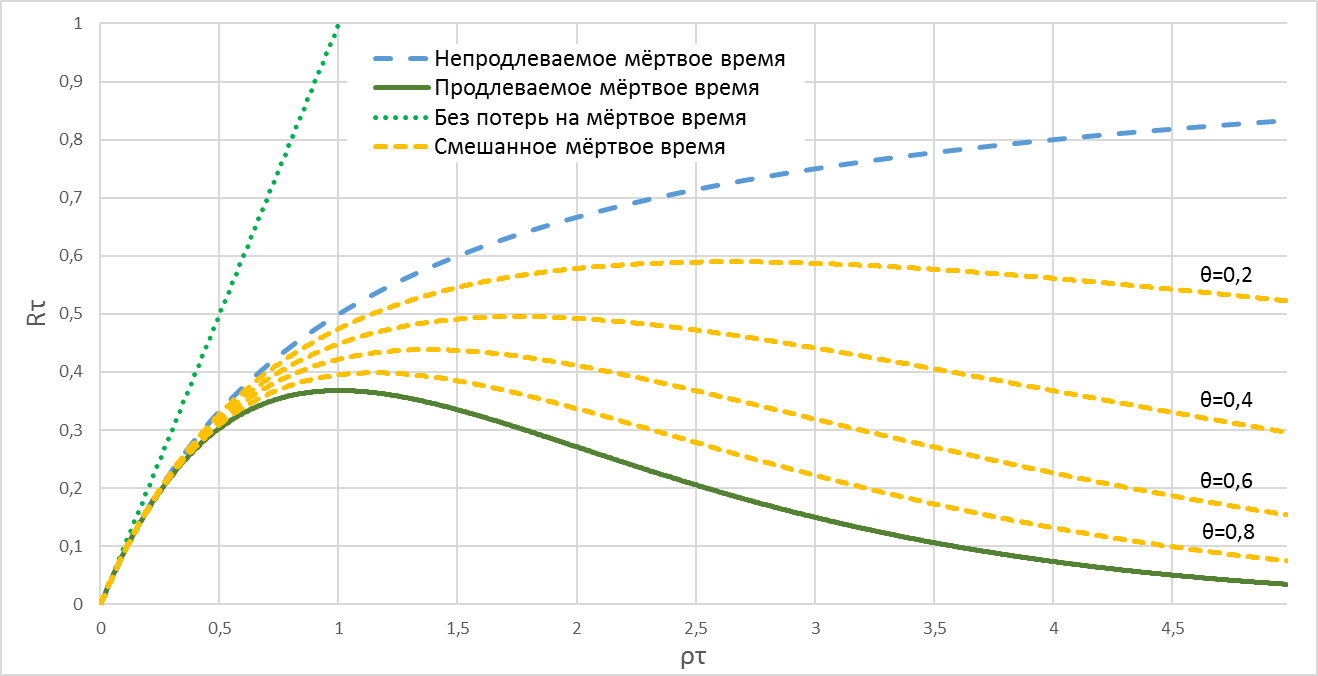 7
Пример вклада мёртвого времени в бюджет неопределённости измерений
Бюджет неопределённости измерений потока бета-частиц на установке УЭАП-1 из состава ГЭТ 6-2016. Установка состоит из счётчика бета-частиц, системы газового наполнения и измерительного канала. Непродлеваемое мёртвое время установки, определённое методом двух радионуклидных источников, составляет 2,6 мкс с относительной стандартной неопределённостью 15 %.
8
Определение скорости счёта импульсов
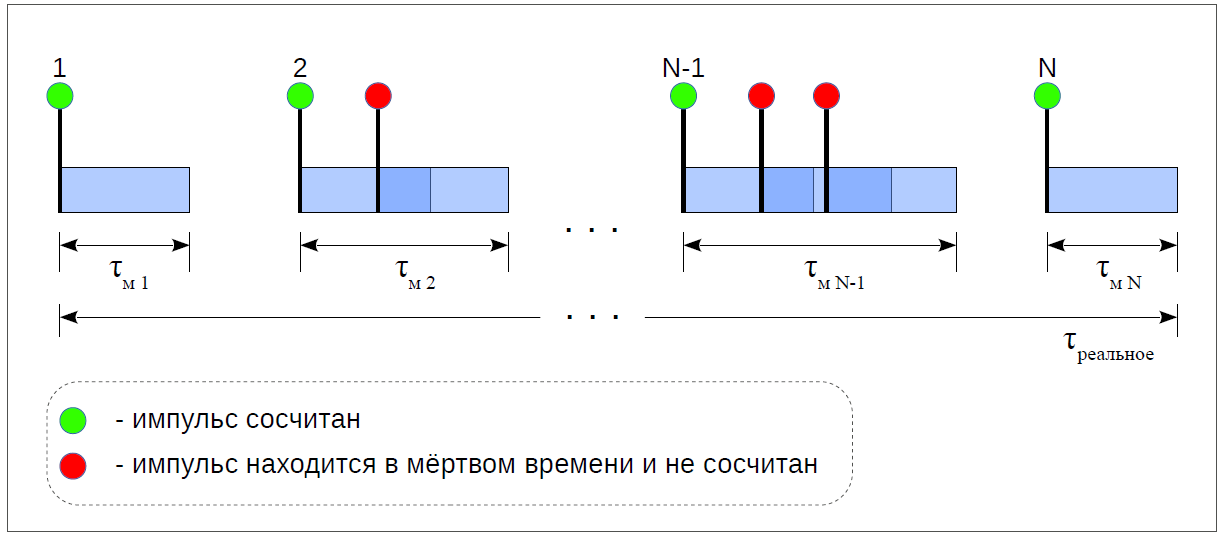 9
Исследование мёртвого времени на установке 4πγ-счёта
Для исследования влияния мёртвого времени на результаты измерений на установке 4πγ-счёта использованы два подхода:
1) Обработка длительного измерения 166mHo с изменением установленного продлеваемого мёртвого времени от 8 мкс до 200 мкс.
2) Анализ изменения скорости счёта импульсов при измерении активности короткоживущего радионуклида 68Ga (Т1/2 = 67,83 мин.).
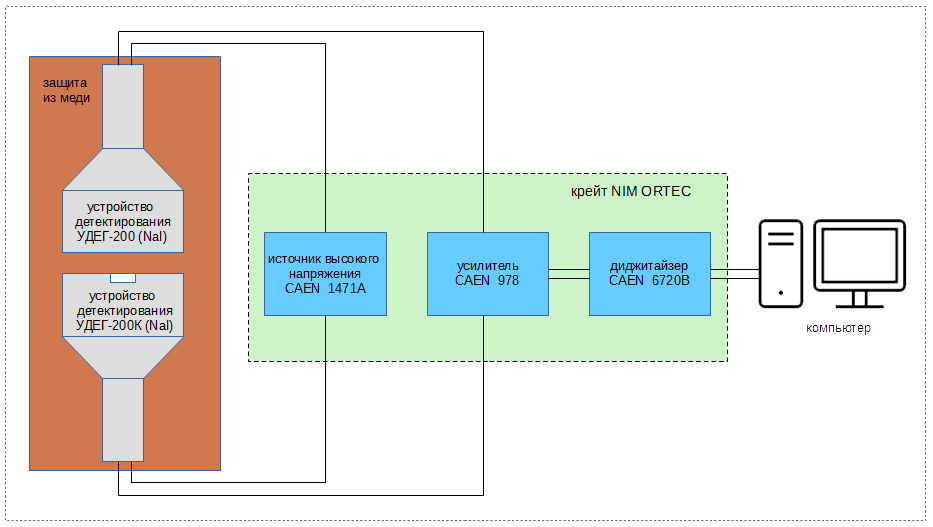 Блок-схема установки УЭА-7
10
Обработка длительного измерения 166mHo
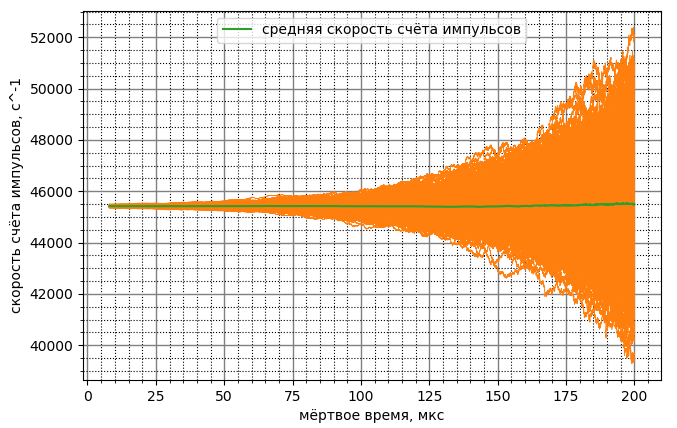 Время измерения 86000 с. 
Количество интервалов по 100 с – 860. 
Начальное значение мёртвого времени 8 мкс, конечное – 200 мкс. 
Живое время при установленном мёртвом времени 8 мкс: 69,1 %. 
Живое время при установленном мёртвом времени 200 мкс: 0,013 %, что соответствует 0,5 секунды за 1 час измерения 
(12 секунд за сутки). 
Отличие средней скорости счёта импульсов при мёртвом времени 200 мкс от средней скорости счёта импульсов при мёртвом времени 8 мкс составляет 0,15 %.
11
Обработка измерения 68Ga
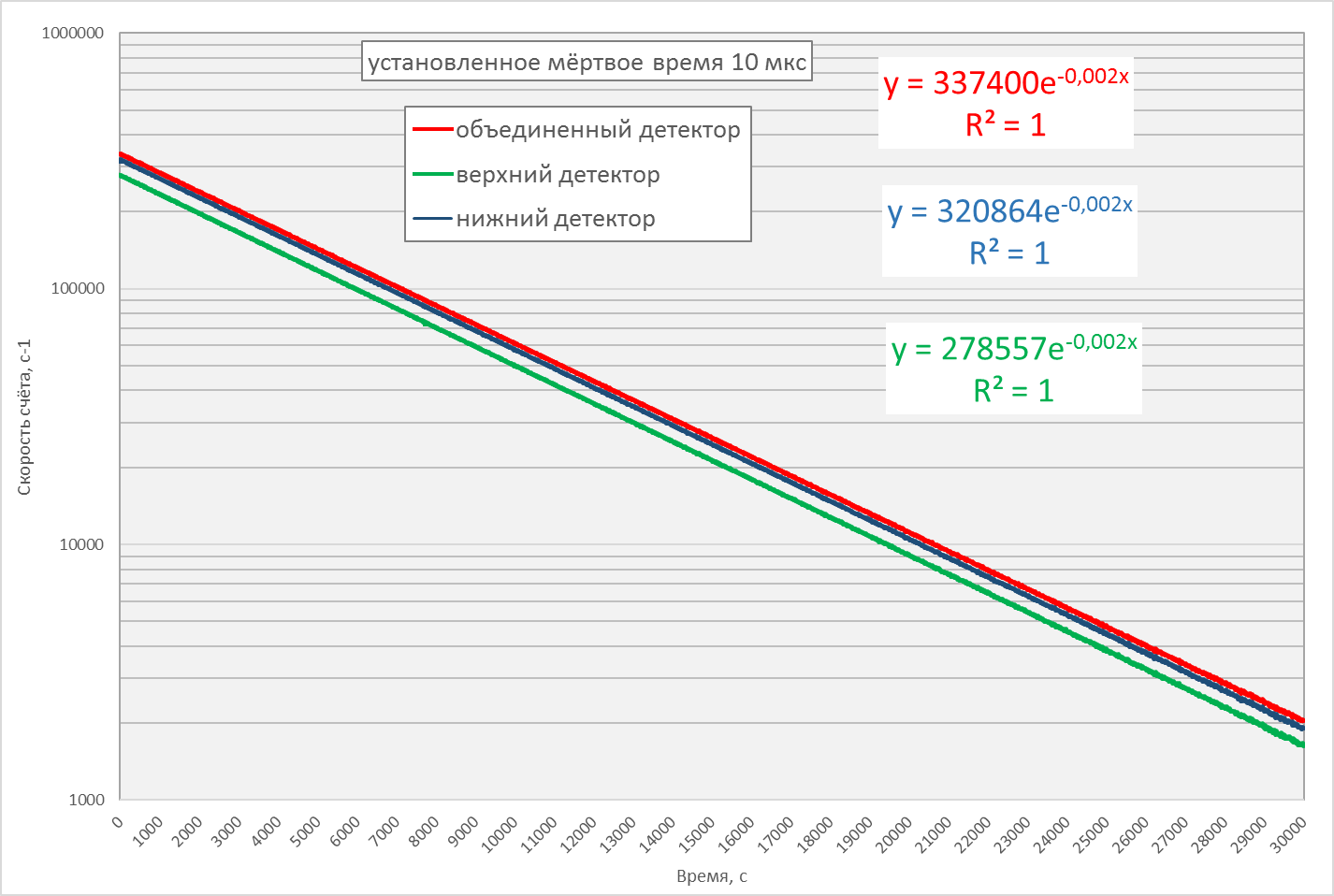 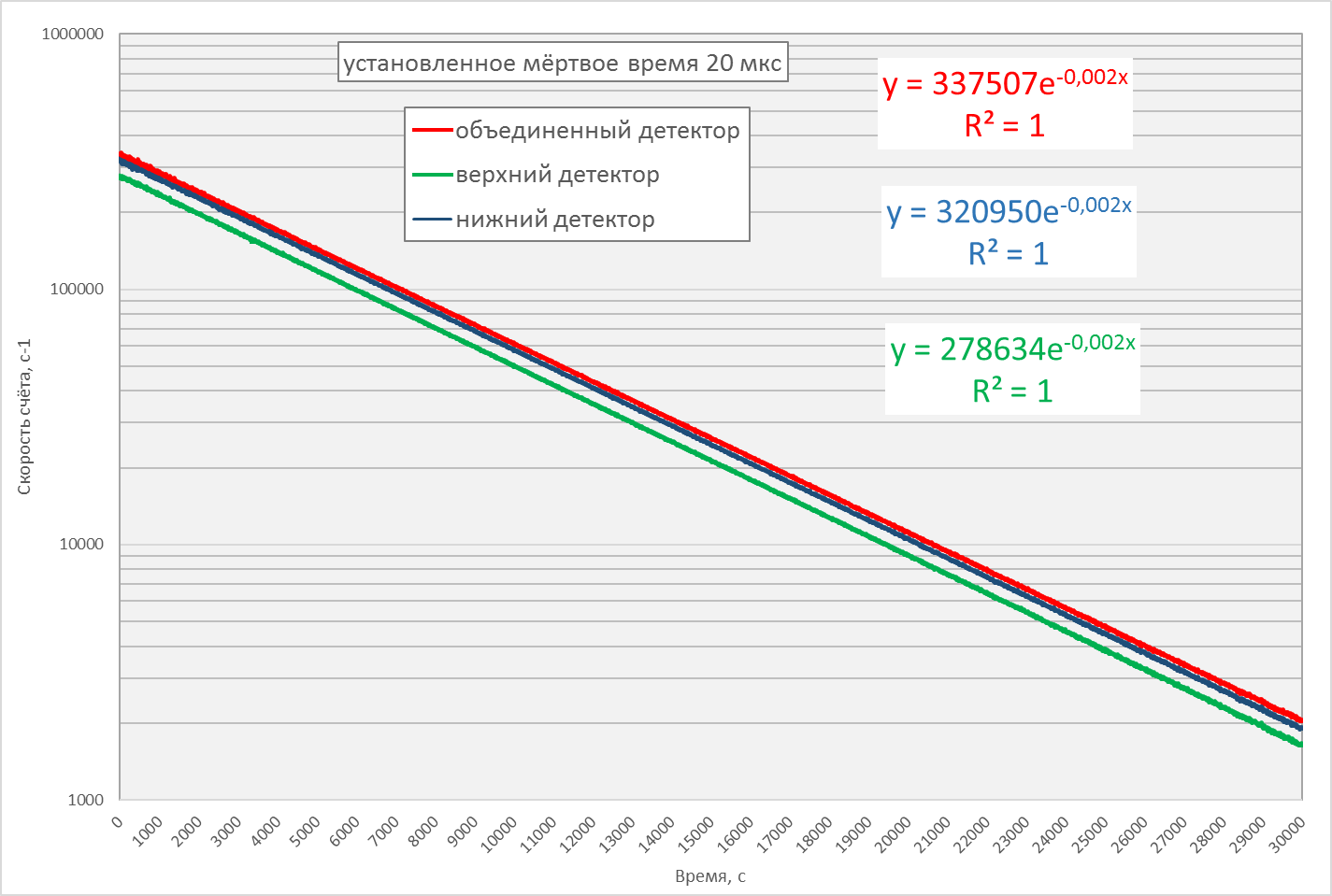 12
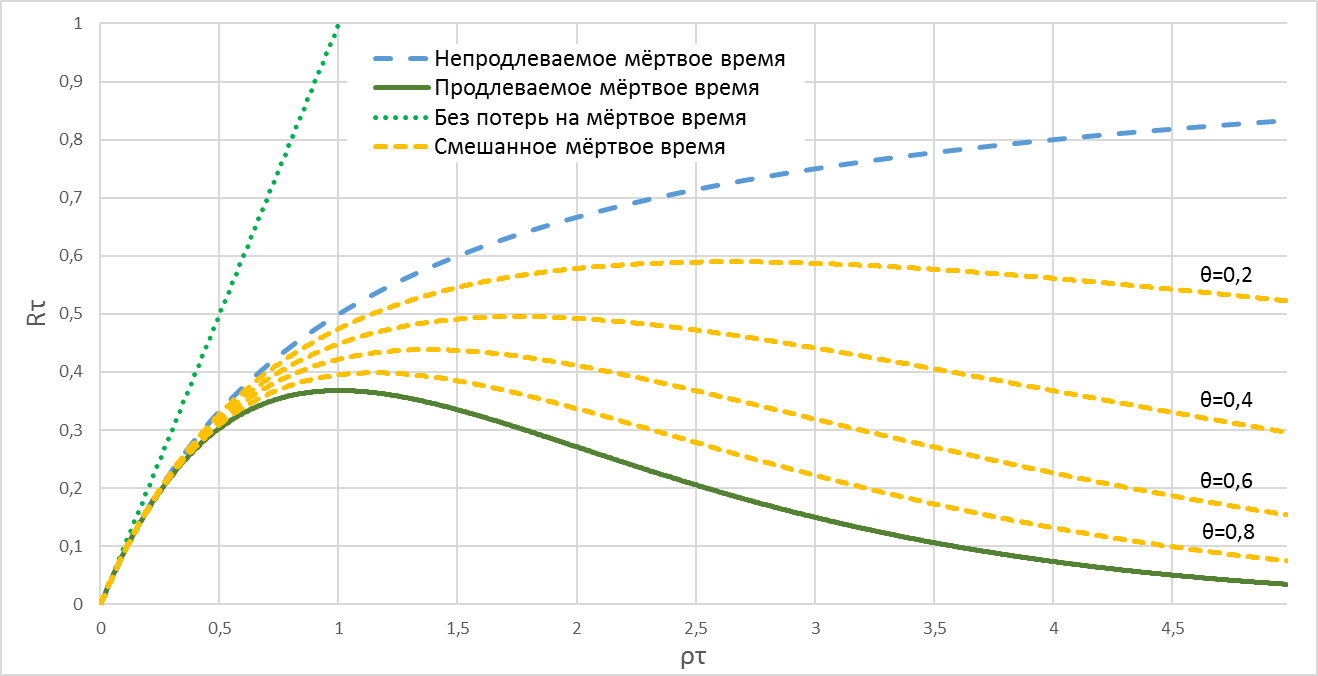 Обработка измерения 68Ga
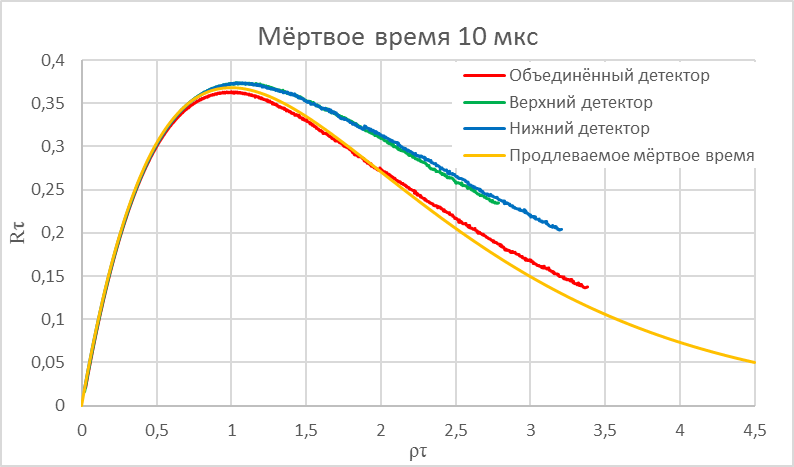 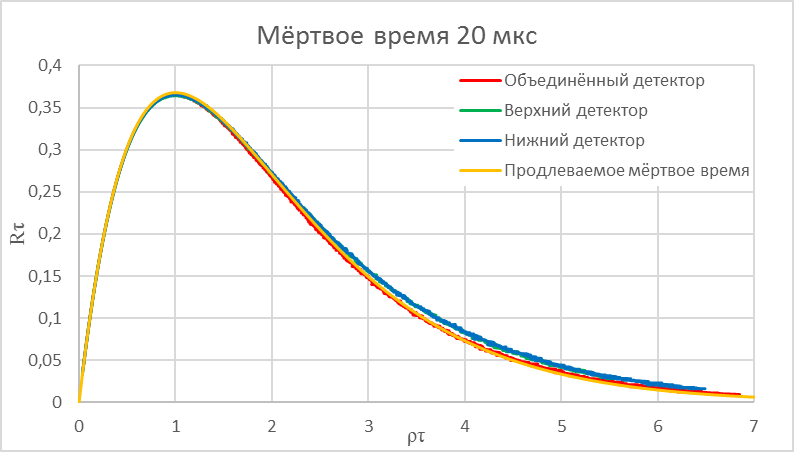 13
Заключение
Использование диджитайзеров в составе ГЭТ 6-2016 позволяет:
увеличить верхний диапазон воспроизведения активности радионуклидов;
снизить неопределённость измерений за счёт исключения вклада мёртвого времени из бюджета неопределённости. 
Время измерения на высоких загрузках должно быть достаточно большим для уменьшения статистической составляющей неопределённости измерений, вследствие уменьшения количества регистрируемых импульсов из-за малого живого времени.
14
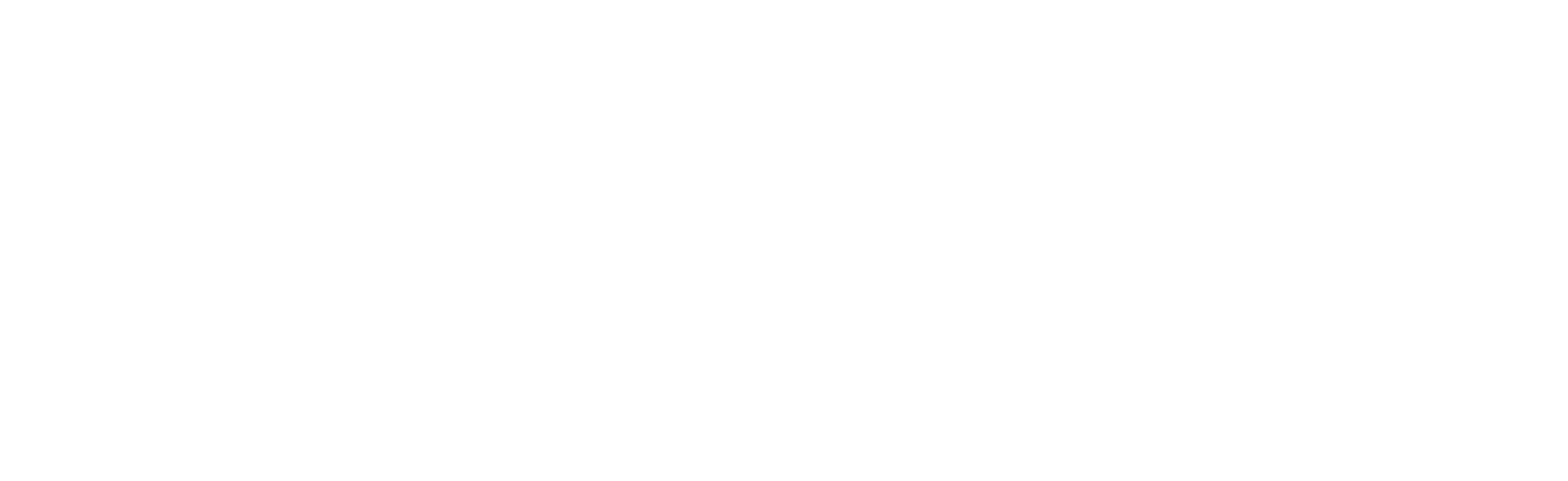 Спасибо за внимание!
www.vniim.ru